Biology
Chapter 14 DNA STRUCTURE AND FUNCTION
PowerPoint Image Slideshow
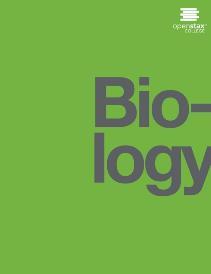 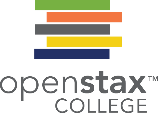 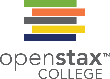 Figure 14.1
Dolly the sheep was the first large mammal to be cloned.
This OpenStax ancillary resource is © Rice University under a CC-BY 4.0 International license; it may be reproduced or modified but must be attributed to OpenStax, Rice University and any changes must be noted. Any images credited to other sources are similarly available for reproduction, but must be attributed to their sources.
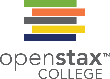 Figure 14.2
Friedrich Miescher (1844–1895 discovered nucleic acids.
This OpenStax ancillary resource is © Rice University under a CC-BY 4.0 International license; it may be reproduced or modified but must be attributed to OpenStax, Rice University and any changes must be noted. Any images credited to other sources are similarly available for reproduction, but must be attributed to their sources.
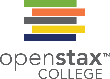 Figure 14.3
Two strains of S. pneumoniae were used in Griffith’s transformation experiments. The R strain is non-pathogenic. The S strain is pathogenic and causes death. When Griffith injected a mouse with the heat-killed S strain and a live R strain, the mouse died. The S strain was recovered from the dead mouse. Thus, Griffith concluded that something had passed from the heat-killed S strain to the R strain, transforming the R strain into S strain in the process. (credit “living mouse”: modification of work by NIH; credit “dead mouse”: modification of work by Sarah Marriage)
This OpenStax ancillary resource is © Rice University under a CC-BY 4.0 International license; it may be reproduced or modified but must be attributed to OpenStax, Rice University and any changes must be noted. Any images credited to other sources are similarly available for reproduction, but must be attributed to their sources.
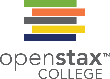 Figure 14.4
In Hershey and Chase's experiments, bacteria were infected with phage radiolabeled with either 35S, which labels protein, or 32P, which labels DNA. Only 32P entered the bacterial cells, indicating that DNA is the genetic material.
This OpenStax ancillary resource is © Rice University under a CC-BY 4.0 International license; it may be reproduced or modified but must be attributed to OpenStax, Rice University and any changes must be noted. Any images credited to other sources are similarly available for reproduction, but must be attributed to their sources.
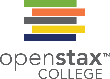 Figure 14.5
Each nucleotide is made up of a sugar, a phosphate group, and a nitrogenous base. The sugar is deoxyribose in DNA and ribose in RNA.
This OpenStax ancillary resource is © Rice University under a CC-BY 4.0 International license; it may be reproduced or modified but must be attributed to OpenStax, Rice University and any changes must be noted. Any images credited to other sources are similarly available for reproduction, but must be attributed to their sources.
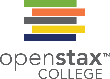 Figure 14.6
The work of pioneering scientists (a) James Watson, Francis Crick, and Maclyn McCarty led to our present day understanding of DNA. Scientist Rosalind Franklin discovered (b) the X-ray diffraction pattern of DNA, which helped to elucidate its double helix structure. (credit a: modification of work by Marjorie McCarty, Public Library of Science)
This OpenStax ancillary resource is © Rice University under a CC-BY 4.0 International license; it may be reproduced or modified but must be attributed to OpenStax, Rice University and any changes must be noted. Any images credited to other sources are similarly available for reproduction, but must be attributed to their sources.
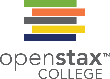 Figure 14.7
DNA has (a) a double helix structure and (b) phosphodiester bonds. The (c) major and minor grooves are binding sites for DNA binding proteins during processes such as transcription (the copying of RNA from DNA) and replication.
This OpenStax ancillary resource is © Rice University under a CC-BY 4.0 International license; it may be reproduced or modified but must be attributed to OpenStax, Rice University and any changes must be noted. Any images credited to other sources are similarly available for reproduction, but must be attributed to their sources.
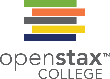 Figure 14.8
In Frederick Sanger's dideoxy chain termination method, dye-labeled dideoxynucleotides are used to generate DNA fragments that terminate at different points. The DNA is separated by capillary electrophoresis on the basis of size, and from the order of fragments formed, the DNA sequence can be read. The DNA sequence readout is shown on anelectropherogram that is generated by a laser scanner.
This OpenStax ancillary resource is © Rice University under a CC-BY 4.0 International license; it may be reproduced or modified but must be attributed to OpenStax, Rice University and any changes must be noted. Any images credited to other sources are similarly available for reproduction, but must be attributed to their sources.
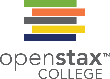 Figure 14.9
DNA can be separated on the basis of size using gel electrophoresis. (credit: James Jacob, Tompkins Cortland Community College)
This OpenStax ancillary resource is © Rice University under a CC-BY 4.0 International license; it may be reproduced or modified but must be attributed to OpenStax, Rice University and any changes must be noted. Any images credited to other sources are similarly available for reproduction, but must be attributed to their sources.
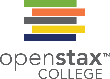 Figure 14.10
A eukaryote contains a well-defined nucleus, whereas in prokaryotes, the chromosome lies in the cytoplasm in an area called the nucleoid.
This OpenStax ancillary resource is © Rice University under a CC-BY 4.0 International license; it may be reproduced or modified but must be attributed to OpenStax, Rice University and any changes must be noted. Any images credited to other sources are similarly available for reproduction, but must be attributed to their sources.
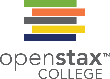 Figure 14.11
These figures illustrate the compaction of the eukaryotic chromosome.
This OpenStax ancillary resource is © Rice University under a CC-BY 4.0 International license; it may be reproduced or modified but must be attributed to OpenStax, Rice University and any changes must be noted. Any images credited to other sources are similarly available for reproduction, but must be attributed to their sources.
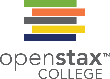 Figure 14.12
The three suggested models of DNA replication. Grey indicates the original DNA strands, and blue indicates newly synthesized DNA.
This OpenStax ancillary resource is © Rice University under a CC-BY 4.0 International license; it may be reproduced or modified but must be attributed to OpenStax, Rice University and any changes must be noted. Any images credited to other sources are similarly available for reproduction, but must be attributed to their sources.
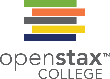 Figure 14.13
Meselson and Stahl experimented with E. coli grown first in heavy nitrogen (15N) then in 14N. DNA grown in 15N (red band) is heavier than DNA grown in 14N (orange band), and sediments to a lower level in cesium chloride solution in an ultracentrifuge. When DNA grown in 15N is switched to media containing 14N, after one round of cell division the DNA sediments halfway between the 15N and 14N levels, indicating that it now contains fifty percent 14N. In subsequent cell divisions, an increasing amount of DNA contains 14N only. This data supports the semi-conservative replication model. (credit: modification of work by Mariana Ruiz Villareal)
This OpenStax ancillary resource is © Rice University under a CC-BY 4.0 International license; it may be reproduced or modified but must be attributed to OpenStax, Rice University and any changes must be noted. Any images credited to other sources are similarly available for reproduction, but must be attributed to their sources.
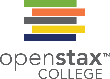 Figure 14.14
A replication fork is formed when helicase separates the DNA strands at the origin of replication. The DNA tends to become more highly coiled ahead of the replication fork. Topoisomerase breaks and reforms DNA’s phosphate backbone ahead of the replication fork, thereby relieving the pressure that results from this supercoiling. Single-strand binding proteins bind to the single-stranded DNA to prevent the helix from re-forming. Primase synthesizes an RNA primer. DNA polymerase III uses this primer to synthesize the daughter DNA strand. On the leading strand, DNA is synthesized continuously, whereas on the lagging strand, DNA is synthesized in short stretches called Okazaki fragments. DNA polymerase I replaces the RNA primer with DNA. DNA ligase seals the gaps between the Okazaki fragments, joining the fragments into a single DNA molecule. (credit: modification of work by Mariana Ruiz Villareal)
This OpenStax ancillary resource is © Rice University under a CC-BY 4.0 International license; it may be reproduced or modified but must be attributed to OpenStax, Rice University and any changes must be noted. Any images credited to other sources are similarly available for reproduction, but must be attributed to their sources.
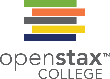 Figure 14.15
The ends of linear chromosomes are maintained by the action of the telomerase enzyme.
This OpenStax ancillary resource is © Rice University under a CC-BY 4.0 International license; it may be reproduced or modified but must be attributed to OpenStax, Rice University and any changes must be noted. Any images credited to other sources are similarly available for reproduction, but must be attributed to their sources.
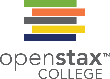 Figure 14.16
Elizabeth Blackburn, 2009 Nobel Laureate, is the scientist who discovered how telomerase works. (credit: US Embassy Sweden)
This OpenStax ancillary resource is © Rice University under a CC-BY 4.0 International license; it may be reproduced or modified but must be attributed to OpenStax, Rice University and any changes must be noted. Any images credited to other sources are similarly available for reproduction, but must be attributed to their sources.
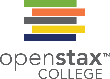 Figure 14.17
Proofreading by DNA polymerase corrects errors during replication.
This OpenStax ancillary resource is © Rice University under a CC-BY 4.0 International license; it may be reproduced or modified but must be attributed to OpenStax, Rice University and any changes must be noted. Any images credited to other sources are similarly available for reproduction, but must be attributed to their sources.
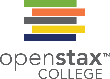 Figure 14.18
In mismatch repair, the incorrectly added base is detected after replication. The mismatch repair proteins detect this base and remove it from the newly synthesized strand by nuclease action. The gap is now filled with the correctly paired base.
This OpenStax ancillary resource is © Rice University under a CC-BY 4.0 International license; it may be reproduced or modified but must be attributed to OpenStax, Rice University and any changes must be noted. Any images credited to other sources are similarly available for reproduction, but must be attributed to their sources.
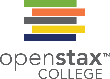 Figure 14.19
Nucleotide excision repairs thymine dimers. When exposed to UV, thymines lying adjacent to each other can form thymine dimers. In normal cells, they are excised and replaced.
This OpenStax ancillary resource is © Rice University under a CC-BY 4.0 International license; it may be reproduced or modified but must be attributed to OpenStax, Rice University and any changes must be noted. Any images credited to other sources are similarly available for reproduction, but must be attributed to their sources.
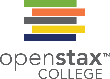 Figure 14.20
Xeroderma pigmentosa is a condition in which thymine dimerization from exposure to UV is not repaired. Exposure to sunlight results in skin lesions. (credit: James Halpern et al.)
This OpenStax ancillary resource is © Rice University under a CC-BY 4.0 International license; it may be reproduced or modified but must be attributed to OpenStax, Rice University and any changes must be noted. Any images credited to other sources are similarly available for reproduction, but must be attributed to their sources.
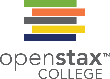 Figure 14.21
Mutations can lead to changes in the protein sequence encoded by the DNA.
This OpenStax ancillary resource is © Rice University under a CC-BY 4.0 International license; it may be reproduced or modified but must be attributed to OpenStax, Rice University and any changes must be noted. Any images credited to other sources are similarly available for reproduction, but must be attributed to their sources.